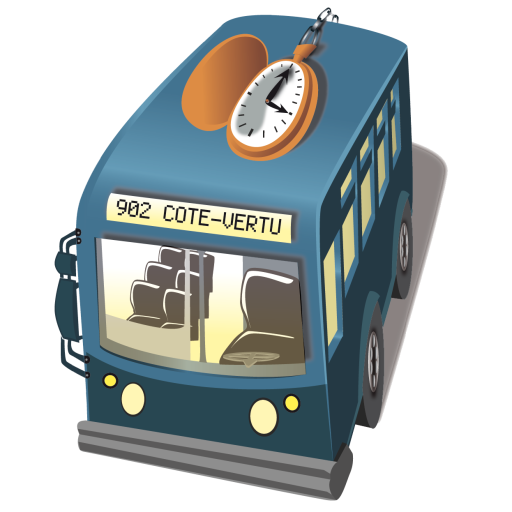 Transport Montréal
Présenté par : 
Jean-Philippe Jodoin
jpjodoin@gmail.com
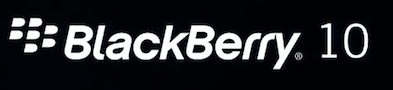 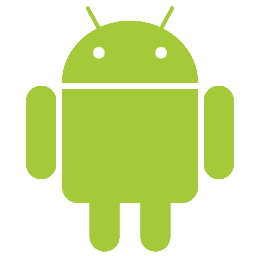 Kossé ça ?
Permet d’obtenir les horaires du transport en commun en mode hors ligne

Supporte tous les réseaux de transport de la grande région de Montréal

Disponible sur Android / Blackberry 10
Territoire couvert
Statistiques
54 000 téléchargements (Android)

26 000 installations active

4.7/5 étoile sur 784 évaluations

Disponible depuis mai 2010

Gratuit / Aucune publicité
Fonctionnalités
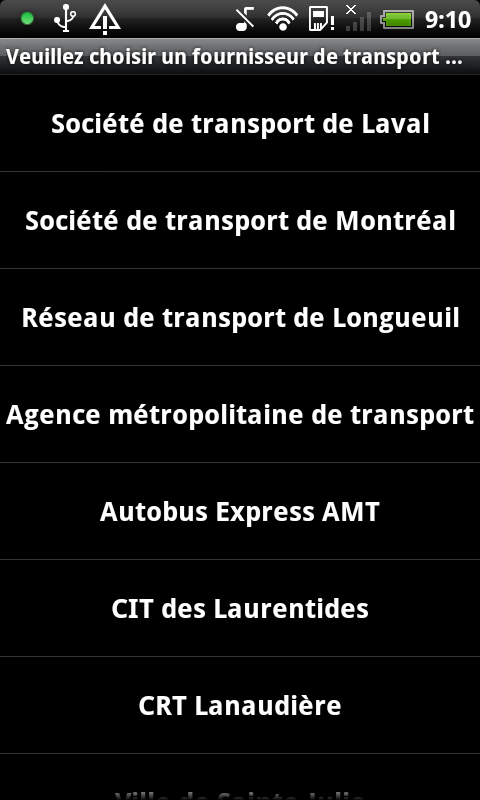 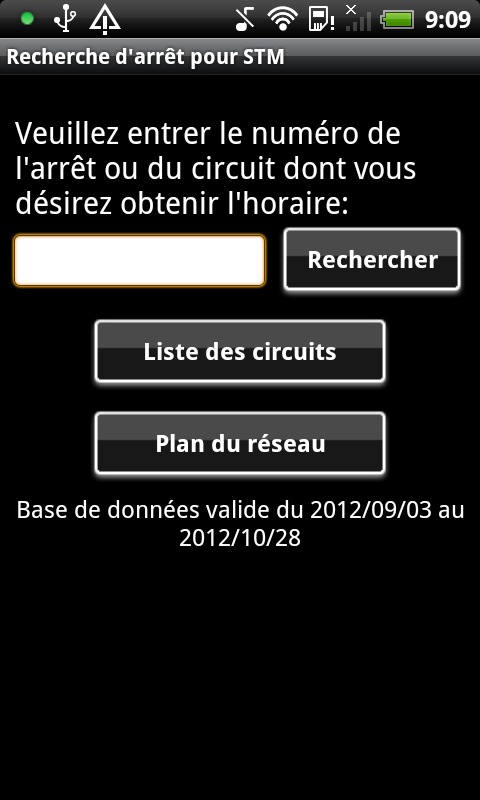 Fonctionnalités
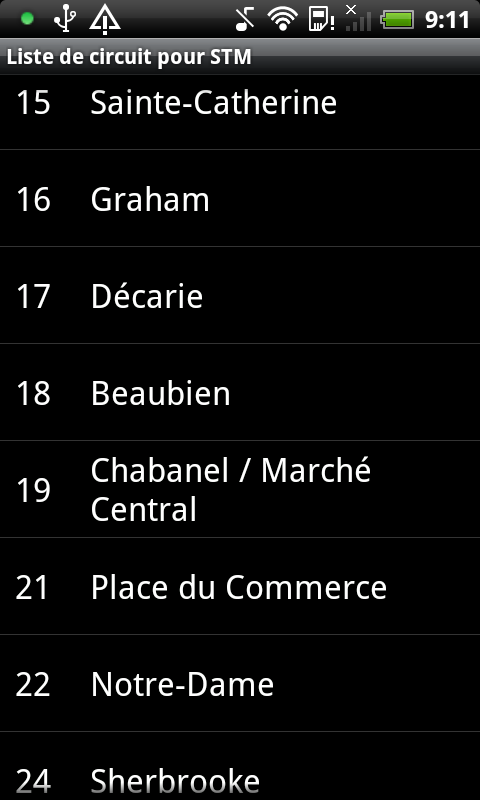 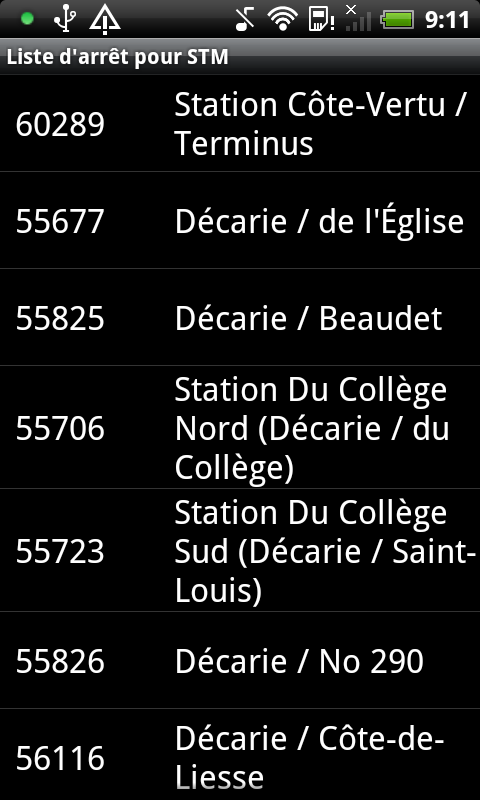 Fonctionalités
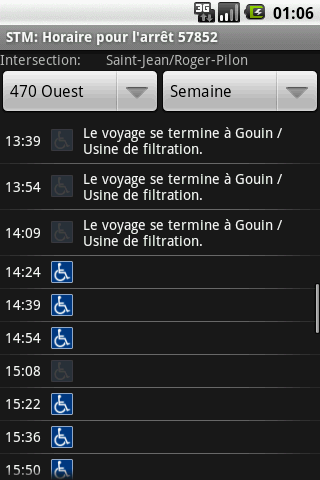 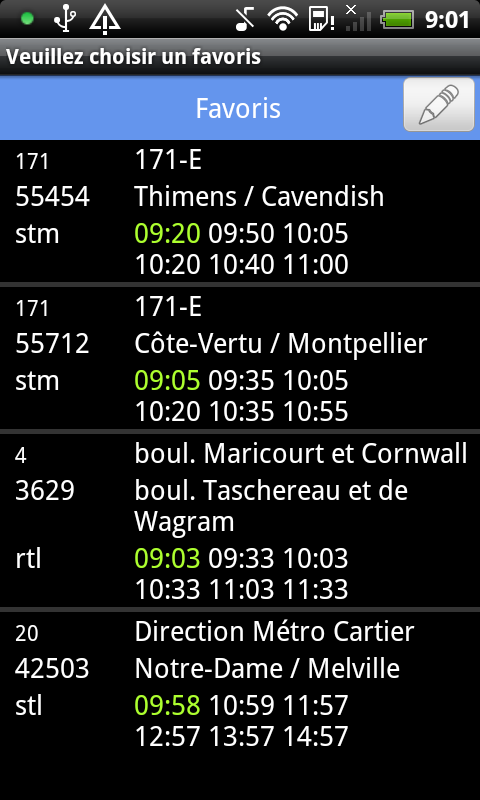 Fonctionalités
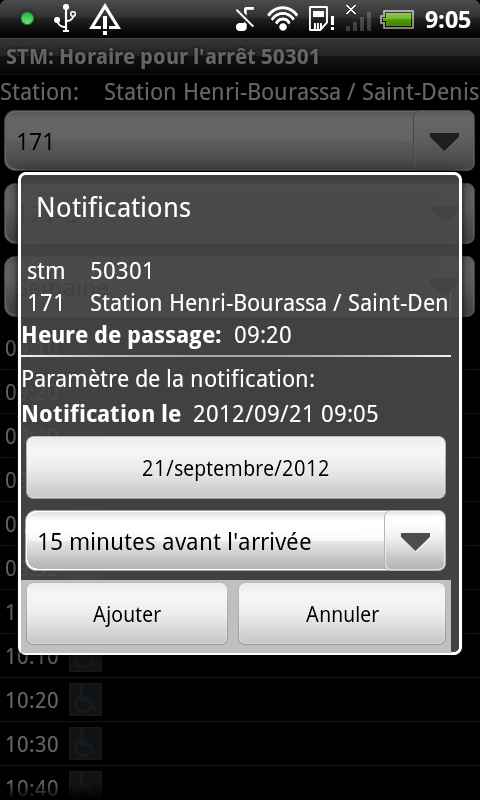 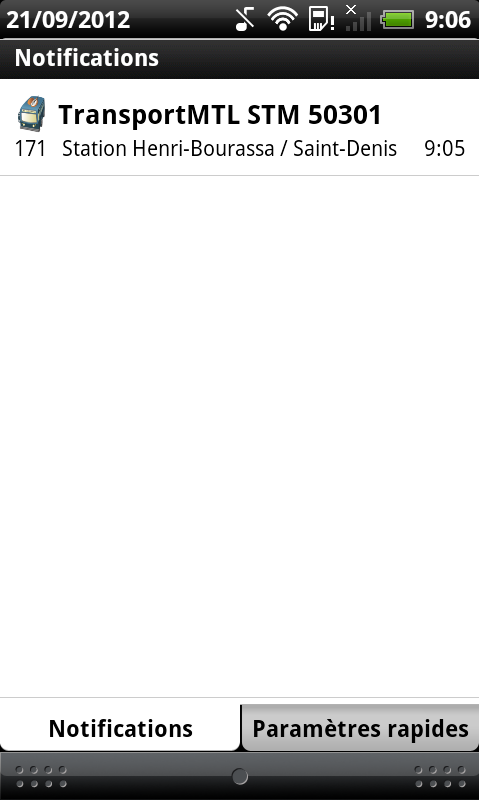 Fonctionnement
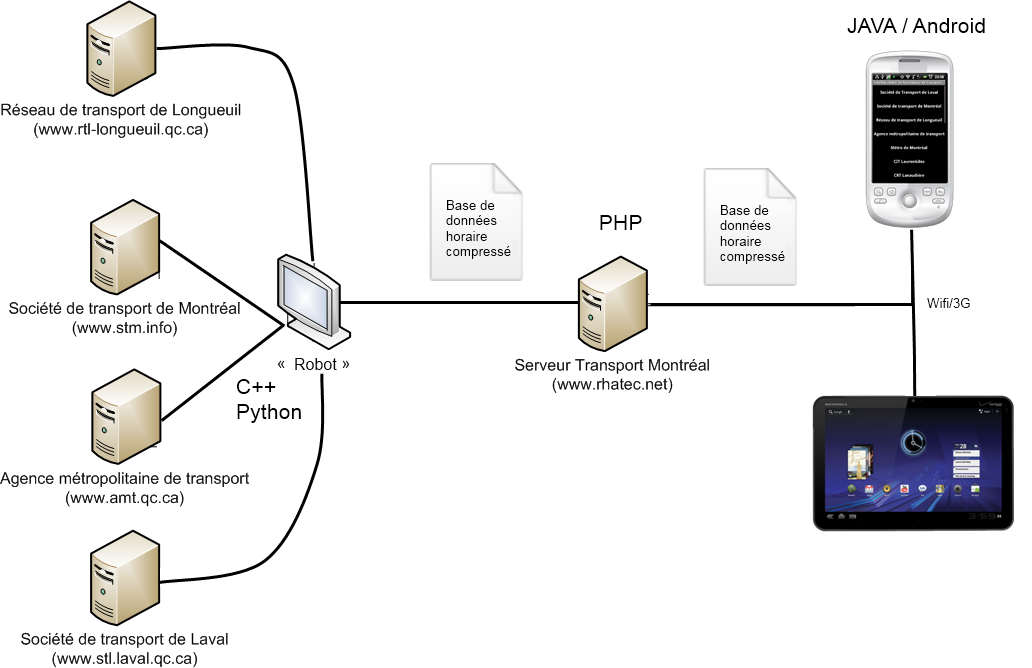 Open source
Bientôt !
Fonctionalités futur
Arrêts à proximité

Affichage d’un trajet

Avertissement d’arrivée à destination

Planification de trajet

Temps réel

Bixi

Etc.
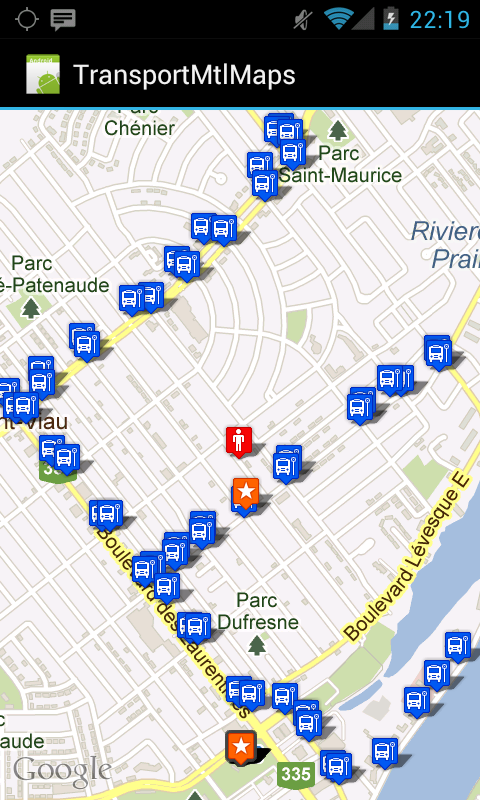 Personnes à mobilité réduite
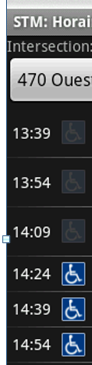 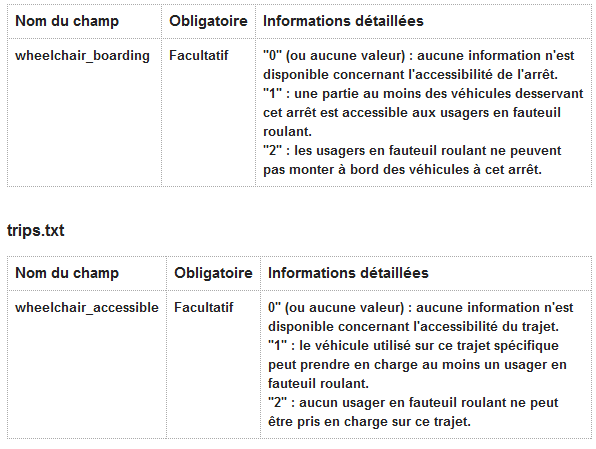 jpjodoin@gmail.com